Bridging the gaps in Bioinformatics/Sequencing and raw-data QC
Sequencing quality scores
ILOs
Describe the FASTQ format
Explain what a phred quality score is 
Explain how phred quality scores are used to assess sequencing accuracy
Describe the output from a Nanopore sequencing run
Name and execute QC software for Nanopore data
2
Outline
This session consists of the following elements

Brief introduction to the FASTQ file format
Brief introduction to phred quality scores
FASTQ and phred quality score exercise + coffee break
Output from a Nanopore sequencer 
What you can see while sequencing
What you can see after sequencing
5. Lunch break
6. Nanopore QC exercise
3
Quality control of sequencing data
Base calling errors

Adapter contamination

GC content

Sequence length distribution

Contamination
4
Quality control of sequencing data
Base calling errors

Adapter contamination

GC content

Sequence length distribution

Contamination
5
Quality control of sequencing data
@SEQ_ID
GATTTGGGGTTCAAAGCAGTATCGATCAAATAGTAAATCCATTTGTTCAACTCACAGTTT
+ 
!''*((((***+))%%%++)(%%%%).1***-+*''))**55CCF>>>>>>CCCCCCC65
Base calling error probabilities are encoded in the FASTQ format
6
Quality control of sequencing data
@SEQ_ID
GATTTGGGGTTCAAAGCAGTATCGATCAAATAGTAAATCCATTTGTTCAACTCACAGTTT
+ 
!''*((((***+))%%%++)(%%%%).1***-+*''))**55CCF>>>>>>CCCCCCC65
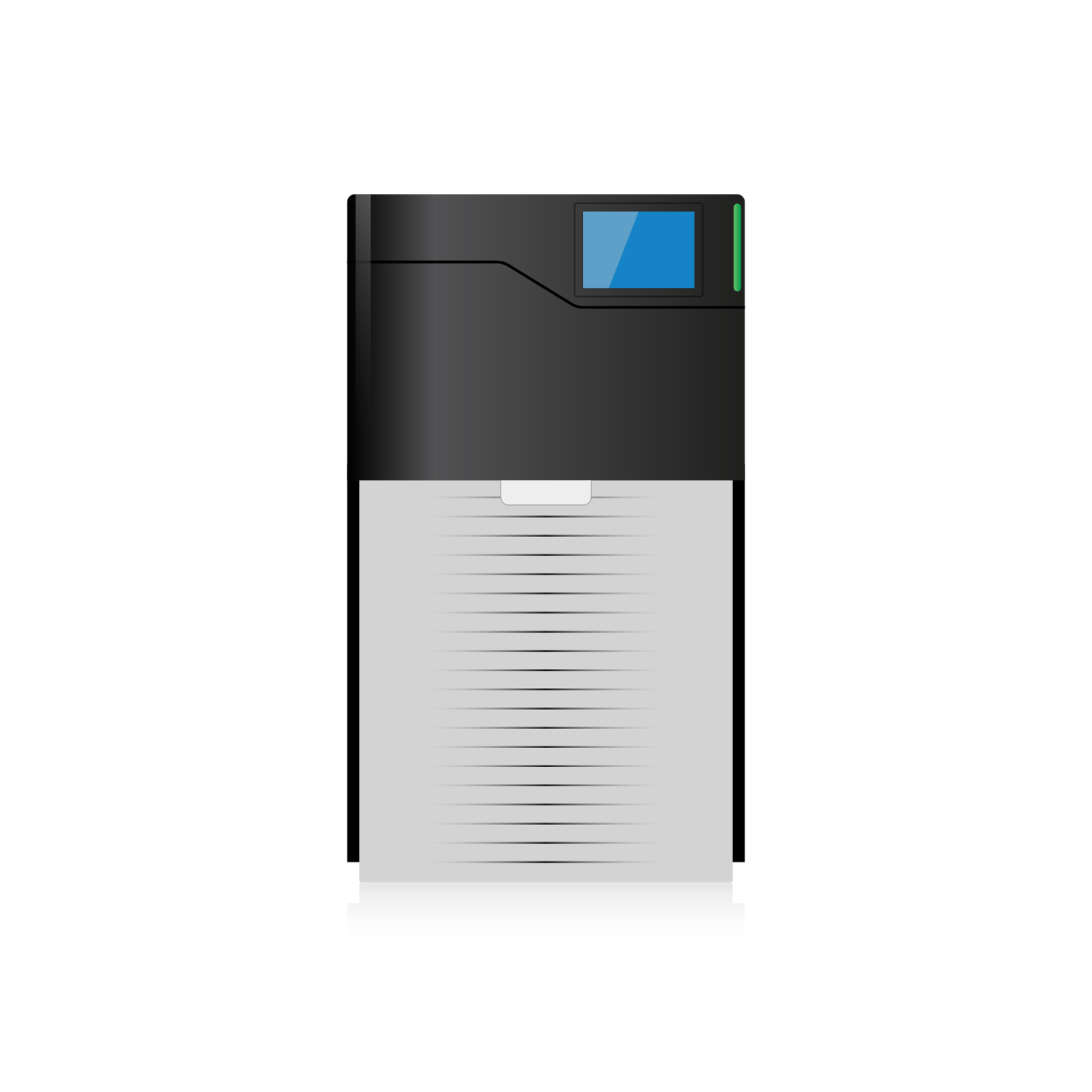 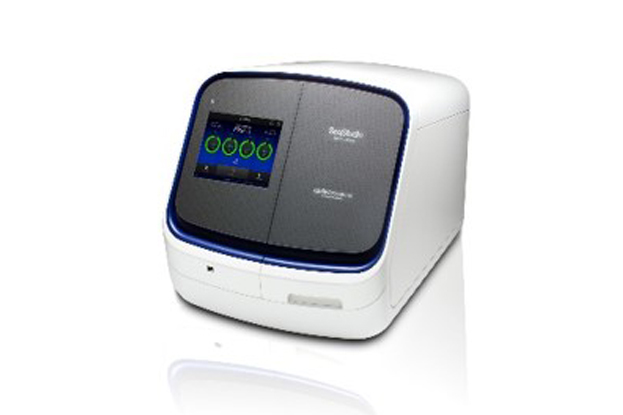 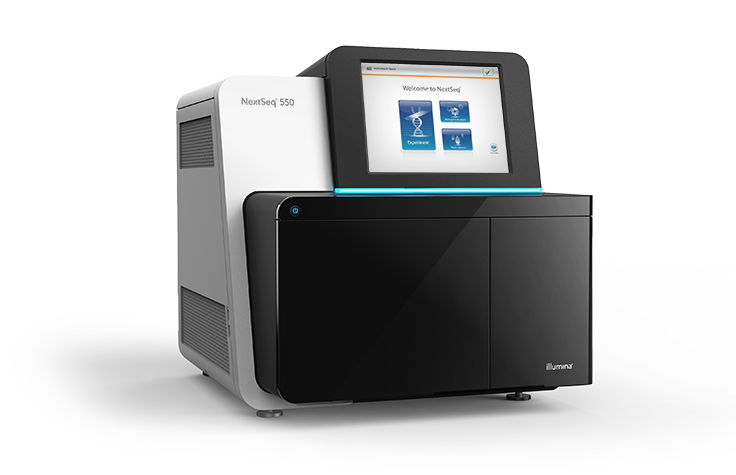 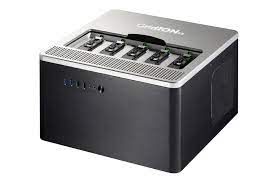 Sanger
Illumina
Nanopore
PacBIO
7
The FASTQ format
@SEQ_ID
GATTTGGGGTTCAAAGCAGTATCGATCAAATAGTAAATCCATTTGTTCAACTCACAGTTT
+ 
!''*((((***+))%%%++)(%%%%).1***-+*''))**55CCF>>>>>>CCCCCCC65
Sequence identifier / FASTQ header
Nucleotide sequence
The ”+” line
Quality scores
8
The FASTQ format
@SEQ_ID
GATTTGGGGTTCAAAGCAGTATCGATCAAATAGTAAATCCATTTGTTCAACTCACAGTTT
+ 
!''*((((***+))%%%++)(%%%%).1***-+*''))**55CCF>>>>>>CCCCCCC65
Sequence identifier
Nucleotide sequence
The ”+” line
Quality scores
9
The FASTQ format
@SEQ_ID
GATTTGGGGTTCAAAGCAGTATCGATCAAATAGTAAATCCATTTGTTCAACTCACAGTTT
+ 
!''*((((***+))%%%++)(%%%%).1***-+*''))**55CCF>>>>>>CCCCCCC65
Sequence identifier
Nucleotide sequence
The ”+” line
Quality scores
10
The FASTQ format
@SEQ_ID
GATTTGGGGTTCAAAGCAGTATCGATCAAATAGTAAATCCATTTGTTCAACTCACAGTTT
+ 
!''*((((***+))%%%++)(%%%%).1***-+*''))**55CCF>>>>>>CCCCCCC65
Sequence identifier
Nucleotide sequence
The ”+” line
Quality scores
11
The FASTQ format
@SEQ_ID
GATTTGGGGTTCAAAGCAGTATCGATCAAATAGTAAATCCATTTGTTCAACTCACAGTTT
+ 
!''*((((***+))%%%++)(%%%%).1***-+*''))**55CCF>>>>>>CCCCCCC65
Quality scores are encoded with ASCII characters.
12
The FASTQ format
!''*((((***+))%%%++)(%%%%).1***-+*''))**55CCF>>>>>>CCCCCCC65

33 39 39 34 34 42 42 42 40 40 40 40 42 42 42 43 43 43 37 37 37 43 43 
41 41 41 37 37 37 37 46 49 42 42 42 45 43 42 42 39 41 41 42 42 42 42 
42 42 42 53 53 67 67 67 70 62 62 62 62 62 62 67 67 67 67 67 67 54 53
Quality scores are encoded with ASCII characters which correspond to ASCII numbers.
13
The FASTQ format
!''*((((***+))%%%++)(%%%%).1***-+*''))**55CCF>>>>>>CCCCCCC65

33 39 39 34 34 42 42 42 40 40 40 40 42 42 42 43 43 43 37 37 37 43 43 
41 41 41 37 37 37 37 46 49 42 42 42 45 43 42 42 39 41 41 42 42 42 42 
42 42 42 53 53 67 67 67 70 62 62 62 62 62 62 67 67 67 67 67 67 54 53 

0 6 6 1 1 9 9 9 7 7 7 7 9 9 9 10 10 10 4 4 4 10 10 8 8 8 4 4 4 4 13 8 9 9 
9 12 10 9 9 6 8 8 9 9 9 9 9 9 9 22 22 34 34 34 37 29 29 29 29 29 29 34 
34 34 34 34 34 23 22
Quality scores are encoded with ASCII characters which correspond to ASCII numbers which again correspond to phred quality scores.
14
Phred quality score
=
Phred score
= 
Quality score
15
Phred quality scores
P = 10-Q/10
Q = -10 log10(P)
P = the probability that a base is incorrect
Q = Phred quality score
16
Phred quality score exercise
Identify the Phred quality scores in read1 and read2 at the top of the page. 
For each base, convert the ASCII character to a Phred quality score
Find the mean quality score of each read
Note, Phred quality score are log probabilities so simply taking the average of these will give a wrong result. Instead you need to average the error probabilities and calculate the mean Q-score from this.1
@read1
ACGTGAGTCTAGCTAGCTAG
+
?<:>>C8<==0@B1?@B
@read2
CGTAGCTAGCTAGCTAGCTA
+
77<<7774:=4.4:=4.
1. https://gigabaseorgigabyte.wordpress.com/2017/06/26/averaging-basecall-quality-scores-the-right-way/
17
Phred quality score exercise
Identify the Phred quality scores in read1 and read2 at the top of the page. 
For each base, convert the ASCII character to a Phred quality score
Find the mean quality score of each read
Note, Phred quality score are log probabilities so simply taking the average of these will give a wrong result. Instead you need to average the error probabilities and calculate the mean Q-score from this.
@read1
ACGTGAGTCTAGCTAGCTAG
+
?<:>>C8<==0@B1?@B
@read2
CGTAGCTAGCTAGCTAGCTA
+
77<<7774:=4.4:=4.
18
Phred quality score exercise
Identify the Phred quality scores in read1 and read2 at the top of the page. 
For each base, convert the ASCII character to a Phred quality score
Find the mean quality score of each read
Note, Phred quality score are log probabilities so simply taking the average of these will give a wrong result. Instead you need to average the error probabilities and calculate the mean Q-score from this.
@read1
ACGTGAGTCTAGCTAGCTAG
+
?<:>>C8<==0@B1?@B
30 27 25 29 29 34 23 27 28 28 15 31 33 16 30 31 33

@read2
CGTAGCTAGCTAGCTAGCTA
+
77<<7774:=4.4:=4.
22 22 27 27 22 22 22 19 25 28 19 13 19 25 28 19 13
19
Phred quality score exercise
Identify the Phred quality scores in read1 and read2 at the top of the page. 
For each base, convert the ASCII character to a Phred quality score
Find the mean quality score of each read
Note, Phred quality score are log probabilities so simply taking the average of these will give a wrong result. Instead you need to average the error probabilities and calculate the mean Q-score from this.
@read1
ACGTGAGTCTAGCTAGCTAG
+
?<:>>C8<==0@B1?@B
30 27 25 29 29 34 23 27 28 28 15 31 33 16 30 31 33

@read2
CGTAGCTAGCTAGCTAGCTA
+
77<<7774:=4.4:=4.
22 22 27 27 22 22 22 19 25 28 19 13 19 25 28 19 13
P = 10-Q/10
Q = -10 log10(P)
20
ILOs
Describe the FASTQ format
Explain what a phred quality score is 
Explain how phred quality scores are used to assess sequencing accuracy
Describe the output from a Nanopore sequencing run
Name and execute QC software for Nanopore data
21
Nanopore sequencing
Important differences from NGS 

Read length is determined by input DNA length
Nanopore
Illumina
4,000,000
300
0
22
Nanopore sequencing
Important differences from NGS 

Read lengths are determined by input DNA length
Relatively high error-rate
Illumina
Q30+


Nanopore
They promise Q20+
We get Q15-Q18
23
Nanopore sequencing
Important differences from NGS 

Read lengths are determined by input DNA length
Relatively high error-rate
Base modifications
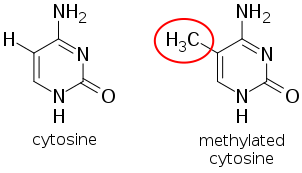 24
Nanopore sequencing
Important differences from NGS 

Read lengths are determined by input DNA length
Relatively high error-rate
Base modifications
Real-time sequencing
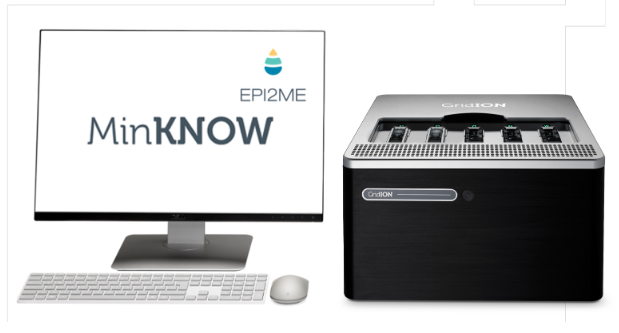 25
Nanopore sequencing output
Real-time sequencing  output is available right away
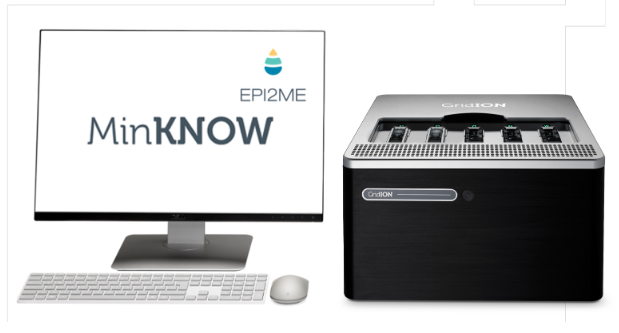 Monitor run with MinKNOW
26
Nanopore sequencing output
Real-time sequencing and real-time base calling
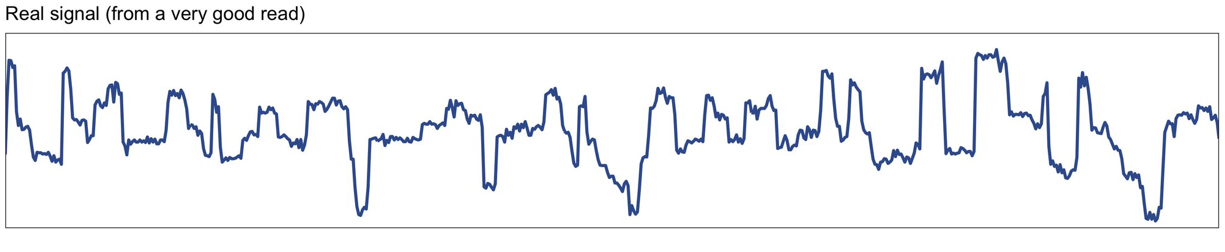 FAST5/POD5
FASTQ
AGCCATGGTATATCGAGCATAGCTGACATAGCTGCCCAGGAGGGGGACCACATTATATTATTT
Experiment run time
27
Nanopore sequencing output
Real-time sequencing  output is available right away
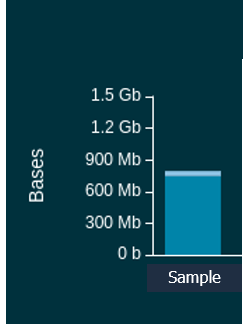 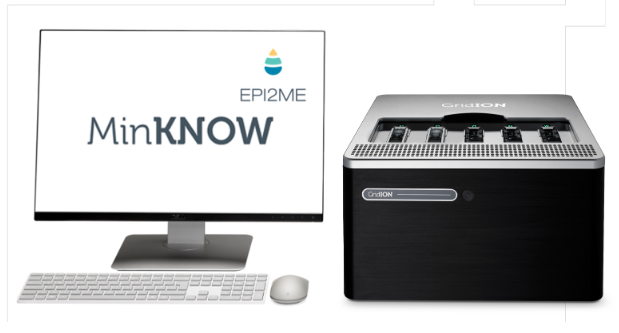 28
Nanopore sequencing output
Real-time sequencing  output is available right away
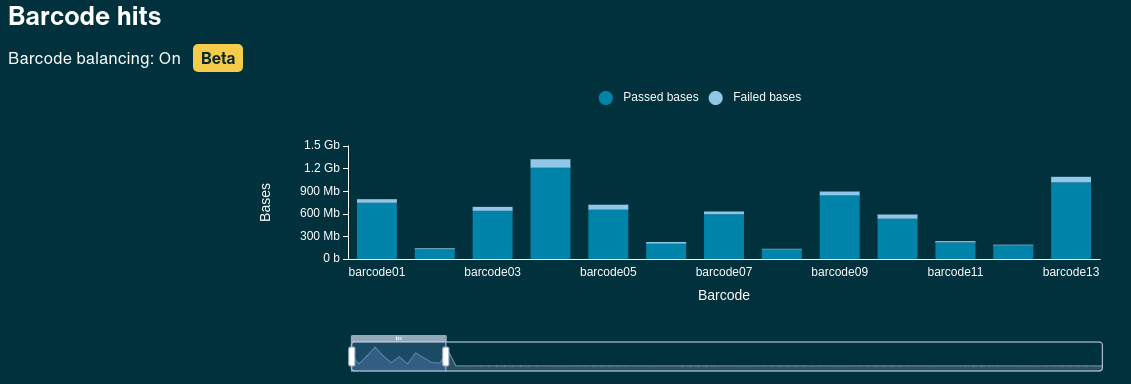 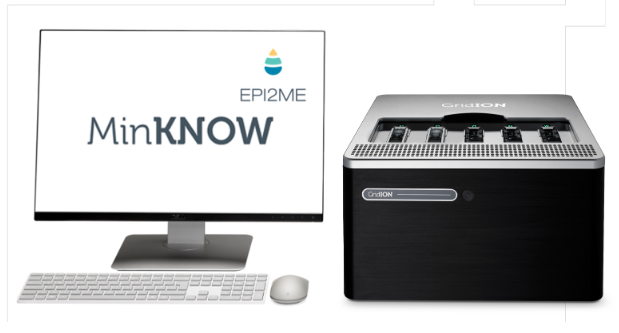 29
Nanopore sequencing output
Real-time sequencing  output is available right away
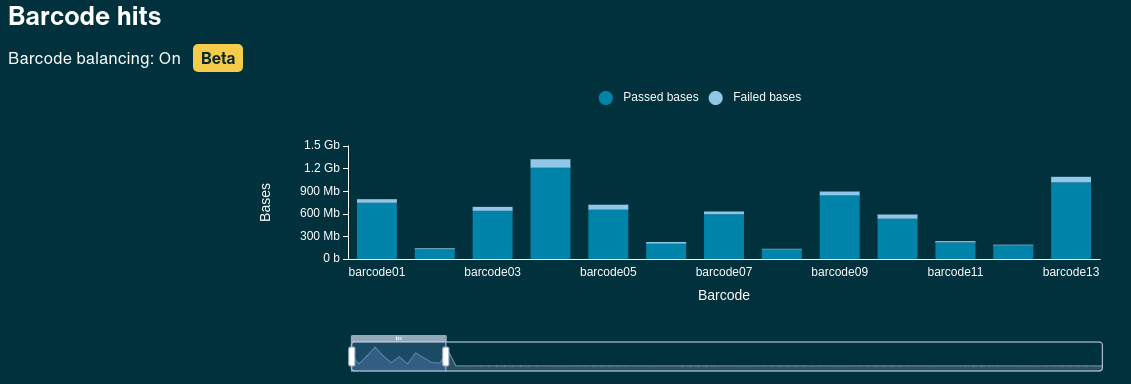 Depends on prespecified Q-score
30
Nanopore sequencing output
Real-time sequencing and real-time base calling
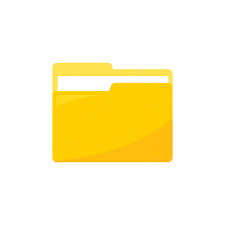 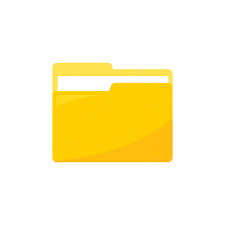 FAST5_pass
FAST5_fail
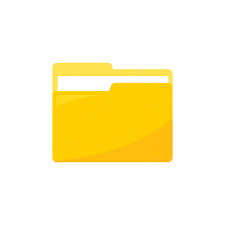 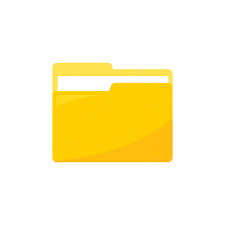 FASTQ_pass
FASTQ_fail
31
Nanopore sequencing output
Real-time sequencing and real-time base calling
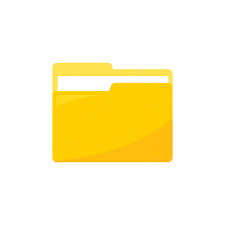 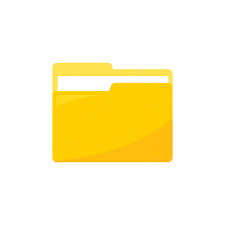 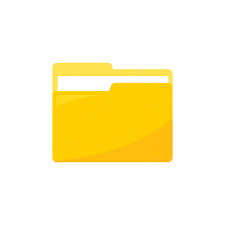 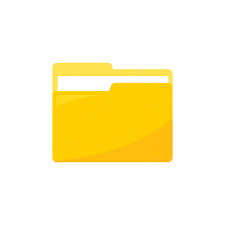 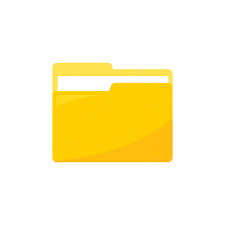 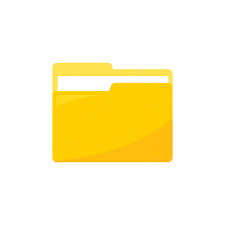 barcode04
barcode02
barcode05
barcode01
barcode06
barcode03
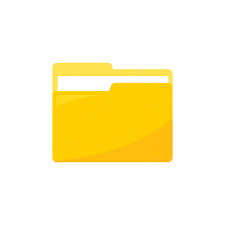 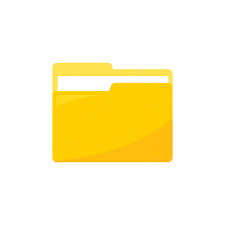 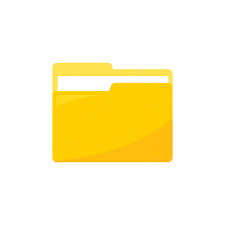 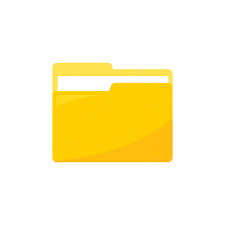 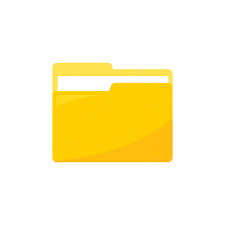 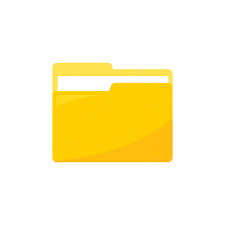 …
barcode11
barcode10
barcode08
barcode07
barcode09
barcode96
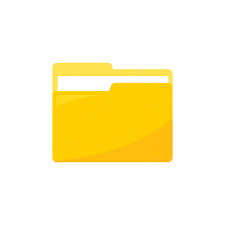 FASTQ_pass
32
Nanopore sequencing output
Real-time sequencing and real-time base calling
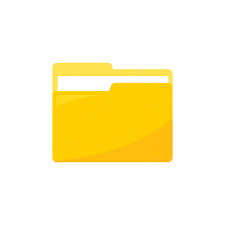 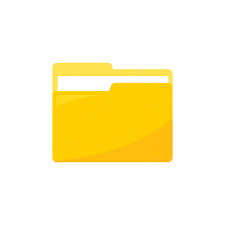 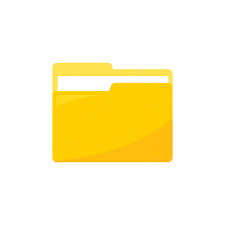 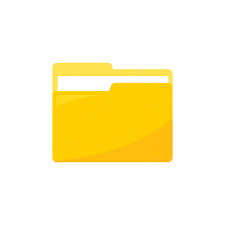 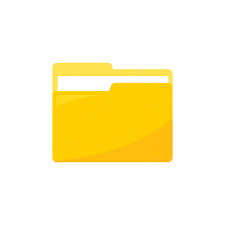 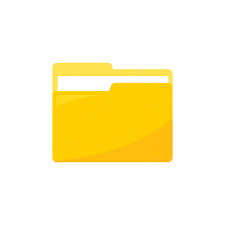 barcode04
barcode02
barcode05
barcode01
barcode06
barcode03
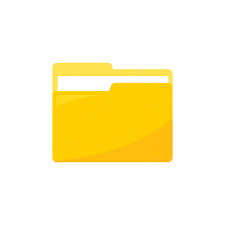 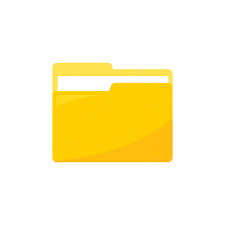 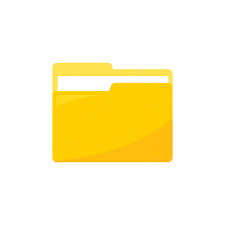 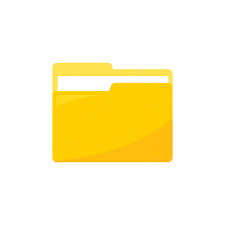 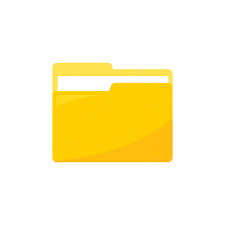 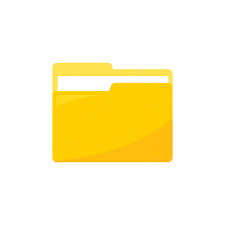 …
barcode11
barcode10
barcode08
barcode07
barcode09
barcode96
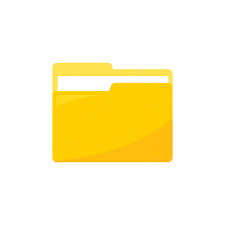 File1.fastq.gz
File2.fastq.gz
File3.fastq.gz
File4.fastq.gz
File5.fastq.gz
File6.fastq.gz
File7.fastq.gz
File8.fastq.gz
File9.fastq.gz
File10.fastq.gz
File11.fastq.gz
File12.fastq.gz
File13.fastq.gz
File14.fastq.gz
File15.fastq.gz
File16.fastq.gz
….
FASTQ_pass
33
Nanopore sequencing output
Real-time sequencing and real-time base calling
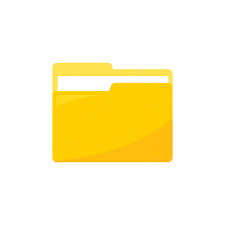 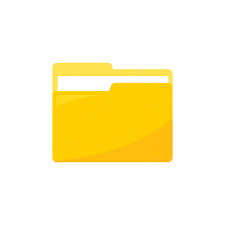 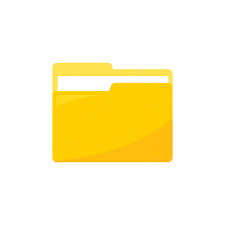 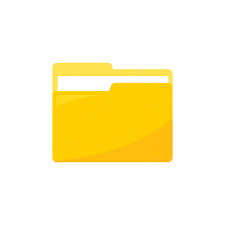 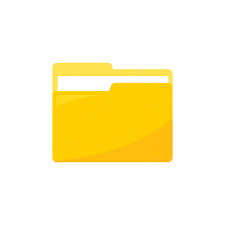 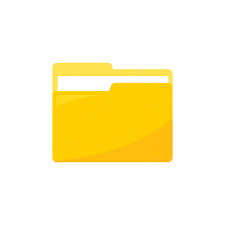 barcode04
barcode02
barcode05
barcode01
barcode06
barcode03
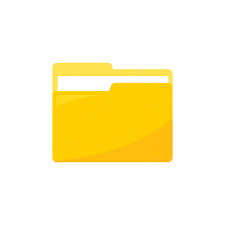 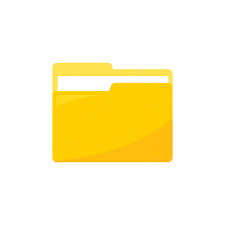 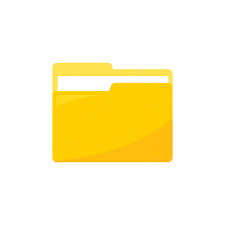 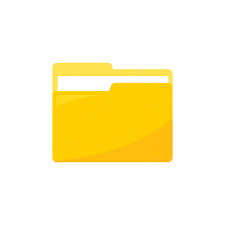 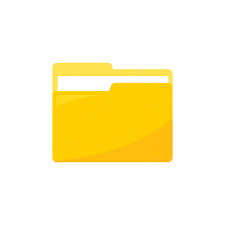 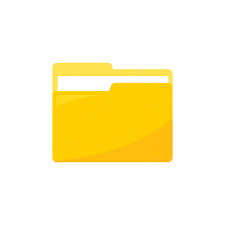 …
barcode11
barcode10
barcode08
barcode07
barcode09
barcode96
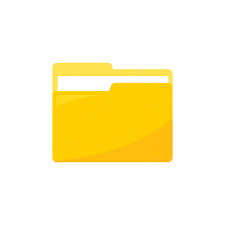 File1.fastq.gz
File2.fastq.gz
File3.fastq.gz
File4.fastq.gz
File5.fastq.gz
File6.fastq.gz
File7.fastq.gz
File8.fastq.gz
File9.fastq.gz
File10.fastq.gz
File11.fastq.gz
File12.fastq.gz
File13.fastq.gz
File14.fastq.gz
File15.fastq.gz
File16.fastq.gz
….
FASTQ_pass
Each fastq.qz file contains 4000 reads
34
Nanopore sequencing output
Real-time sequencing and real-time base calling
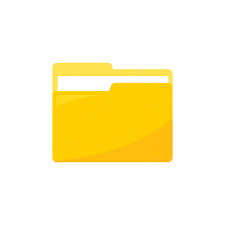 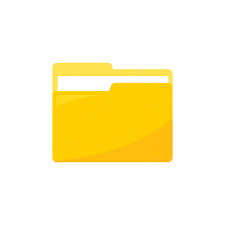 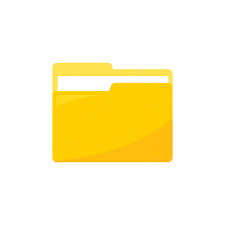 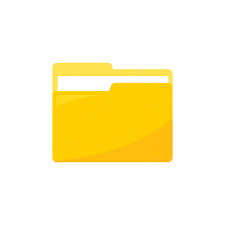 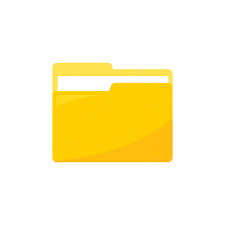 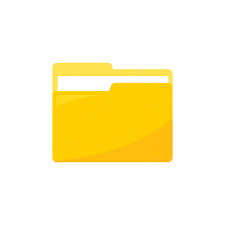 barcode04
barcode02
barcode05
barcode01
barcode06
barcode03
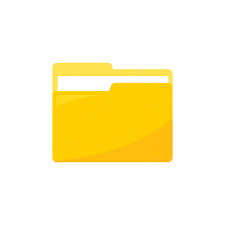 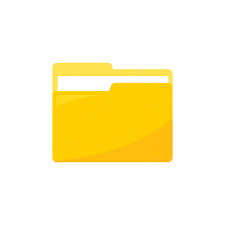 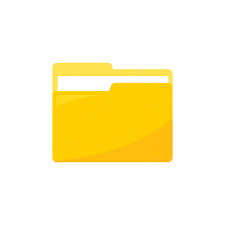 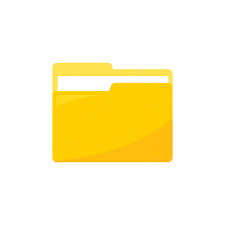 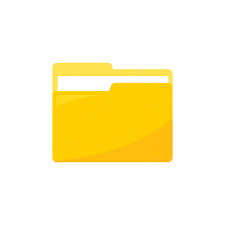 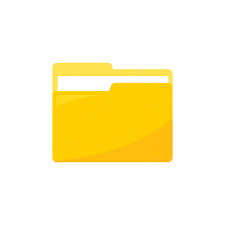 …
barcode11
barcode10
barcode08
barcode07
barcode09
barcode96
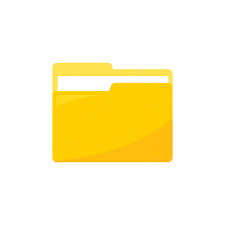 File1.fastq.gz
File2.fastq.gz
File3.fastq.gz
File4.fastq.gz
File5.fastq.gz
File6.fastq.gz
File7.fastq.gz
File8.fastq.gz
File9.fastq.gz
File10.fastq.gz
File11.fastq.gz
File12.fastq.gz
File13.fastq.gz
File14.fastq.gz
File15.fastq.gz
File16.fastq.gz
….
FASTQ_pass
Ec0*_super.fastq.qz
35
Look at a Nanopore FASTQ file exercise
Use less [file.fastq.gz] to look at a gzipped FASTQ file

Choose a Nanopore FASTQ file and look at it

Which barcode was your isolate marked with?

When was the first read in the FASTQ file sequenced?

What other information can you extract from the header?
36
Nanopore sequencing output
More files are generated after a run is finished
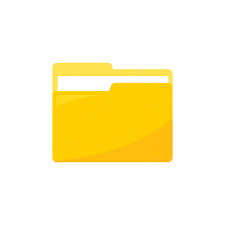 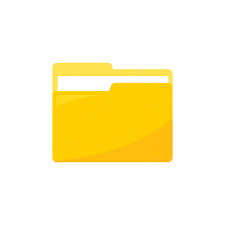 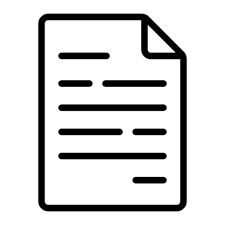 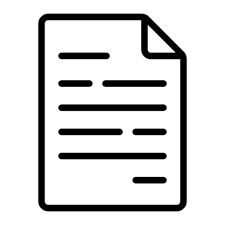 FAST5_pass
FAST5_fail
Report.html
Sequencing_summary.txt
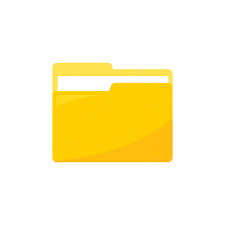 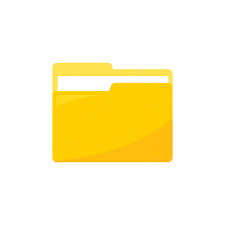 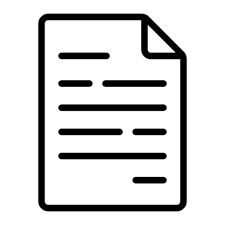 FASTQ_pass
FASTQ_fail
37
Report.html
General run information
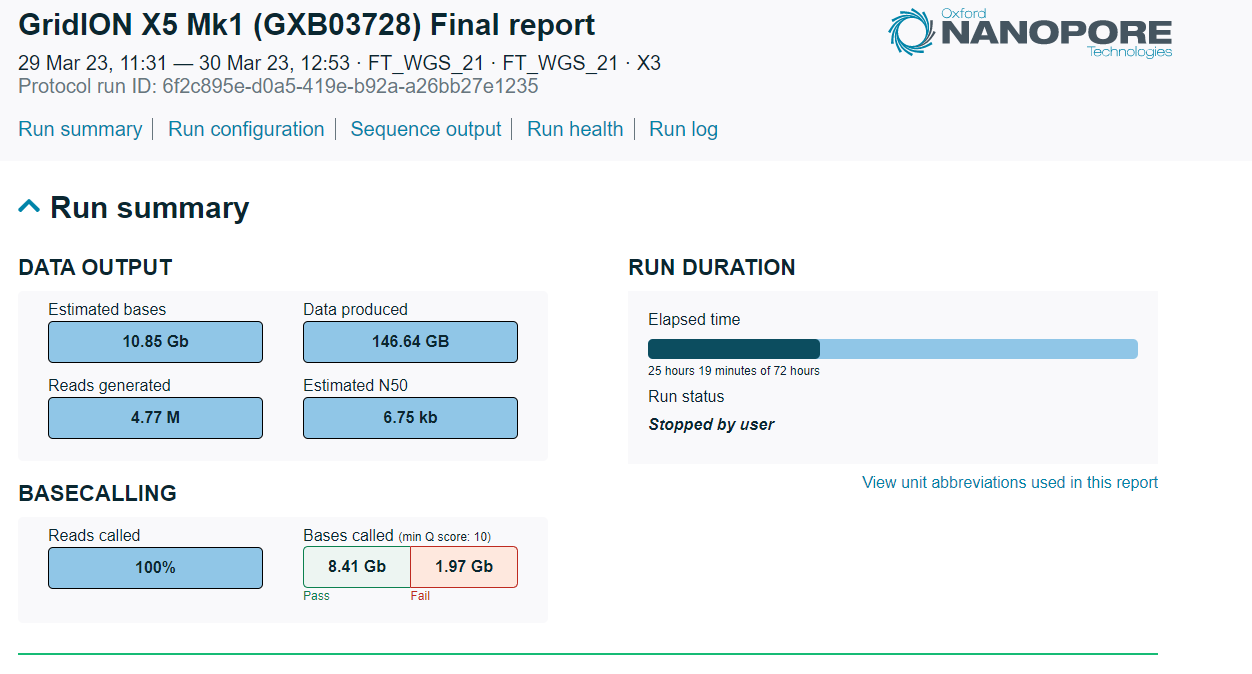 38
Sequencing_summary.txt
Very large file. 
Contains information on all reads.
Used as input for many quality control tools.
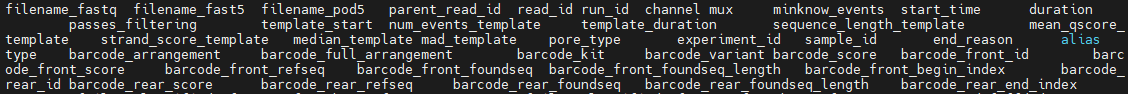 39
ILOs
Describe the FASTQ format
Explain what a phred quality score is 
Explain how phred quality scores are used to assess sequencing accuracy
Describe the output from a Nanopore sequencing run
Name and execute QC software for Nanopore data
40
ILOs
Describe the FASTQ format
Explain what a phred quality score is 
Explain how phred quality scores are used to assess sequencing accuracy
Describe the output from a Nanopore sequencing run
Name and execute QC software for Nanopore data
41
Outline
This session consists of the following elements

Barcode and adapter trimming
Contamination control of reads
Exercises 
Sequencing depth
NanoPlot 
Quality trimming
42
Nanopore sequencing output
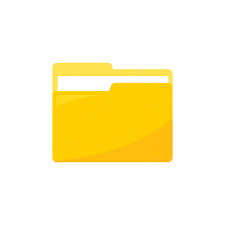 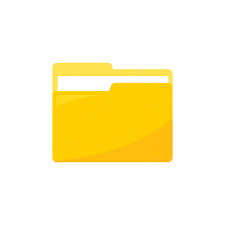 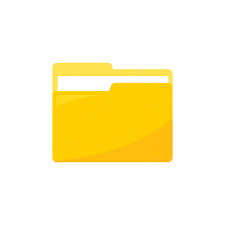 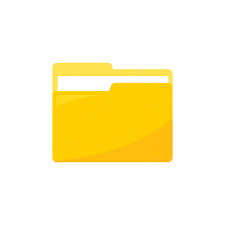 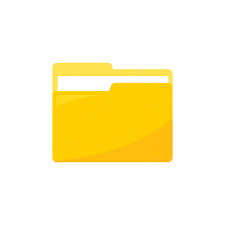 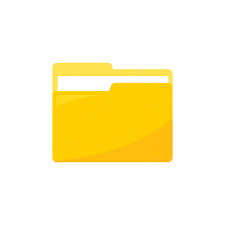 barcode04
barcode02
barcode05
barcode01
barcode06
barcode03
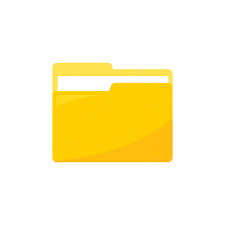 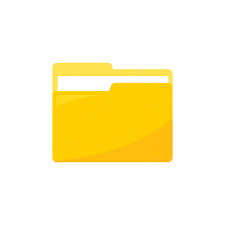 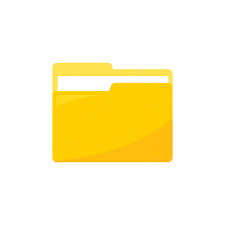 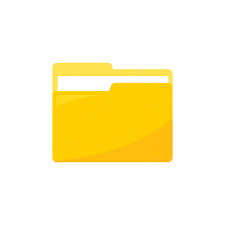 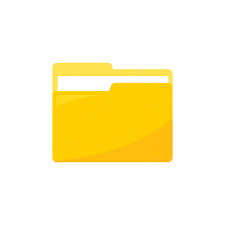 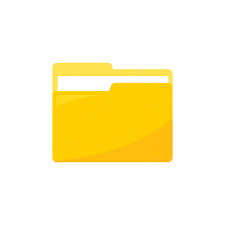 …
barcode11
barcode10
barcode08
barcode07
barcode09
barcode96
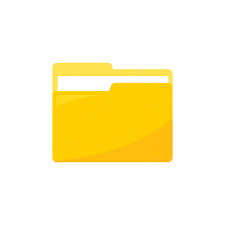 File1.fastq.gz
File2.fastq.gz
File3.fastq.gz
File4.fastq.gz
File5.fastq.gz
File6.fastq.gz
File7.fastq.gz
File8.fastq.gz
File9.fastq.gz
File10.fastq.gz
File11.fastq.gz
File12.fastq.gz
File13.fastq.gz
File14.fastq.gz
File15.fastq.gz
File16.fastq.gz
….
FASTQ_pass
Ec0*_super.fastq.qz
43
Read trimming
Trim barcodes and adapters with qcat
or Porechop

Or

Turn on barcode/adapter trimming in MinKNOW sequencing software
44
Read trimming
Trim barcodes and adapters with qcat 
or Porechop

Or

Turn on barcode/adapter trimming in MinKNOW sequencing software
45
Read trimming
qcat, trimming tool (https://github.com/nanoporetech/qcat)
	deprecated
 qcat –f [input_reads.fastq] -t [threads] --trim -o [output_reads_trim.fastq]

Porechop abi, trimming tool (https://github.com/bonsai-team/Porechop_ABI)
porechop_abi -abi -i [input_reads.fastq] -o [output_reads.fastq]
46
Contamination control
Kraken, a taxonomic sequence identifier (https://github.com/DerrickWood/kraken) made for short reads.

KMA, a mapping method for both short and long reads (https://bitbucket.org/genomicepidemiology/kma/src/master/) 

Both methods need a pre-build database which they will map your reads against.
47
Contamination control
Kraken, a taxonomic sequence identifier (https://github.com/DerrickWood/kraken) made for short reads.

#download NCBI taxonomic information, as well as the complete genomes in RefSeq for the bacterial, archaeal, and viral domains.
kraken-build --standard --db [DBNAME] 
kraken-build --db [DBNAME] --clean 
#run kraken
kraken --threads [t] --db [DBNAME] --output [output_kraken] [file.fastq.gz]
48
Contamination control
KMA, a mapping method for both short and long reads (https://bitbucket.org/genomicepidemiology/kma/src/master/) 

#download fasta files for database
#index database
kma index -i [templates.fsa.gz] -o [database/name] 
#run kma
kma -i [someLongReads.fq.gz] -o [output/name] -t_db [database/name] -bcNano -bc 0.7
49
Data
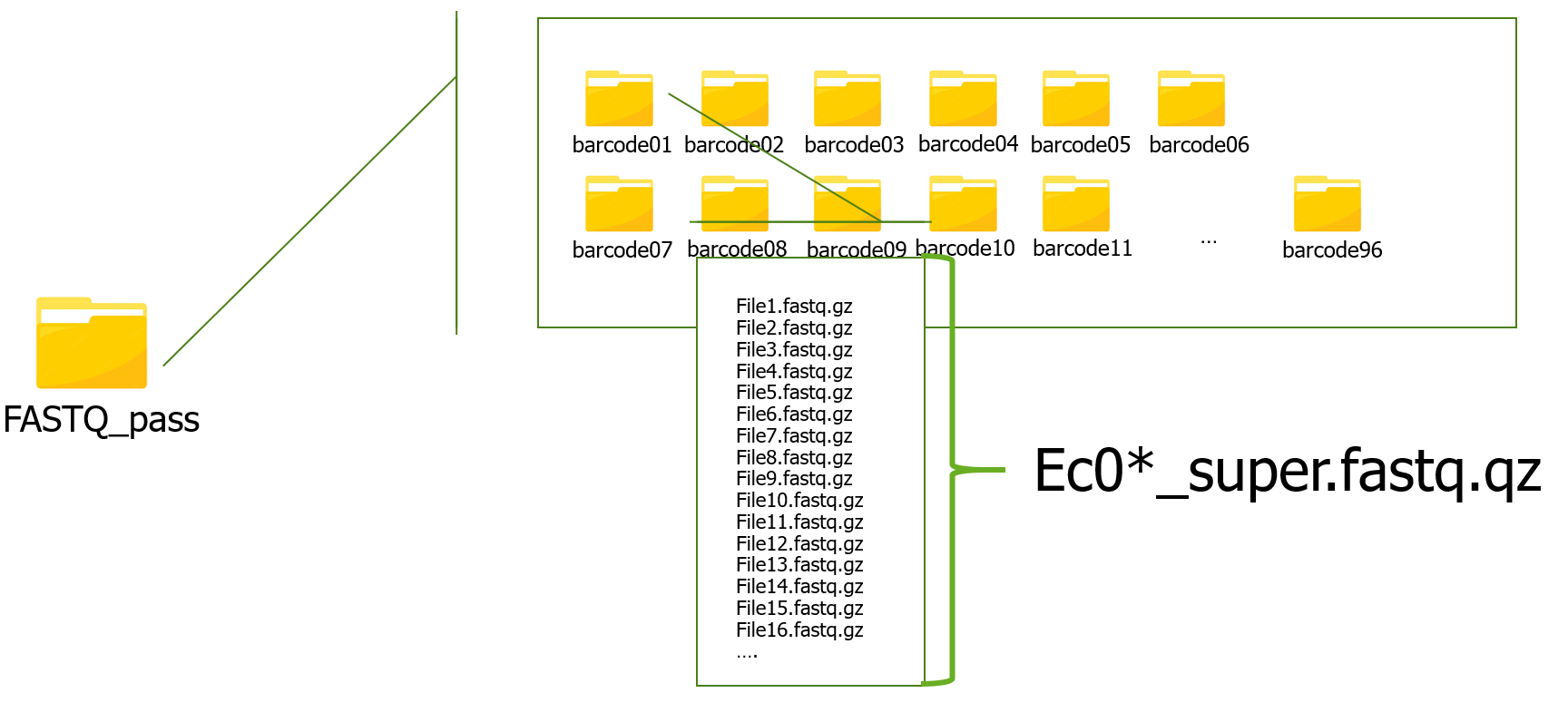 Adapter trimming
qcat
Contamination control
kraken
Filtering
chopper
Filtlong
Ec0*_super.fastq.qz
50
Exercise
Day3_long_read_QC_practical on NanoPlot and Chopper
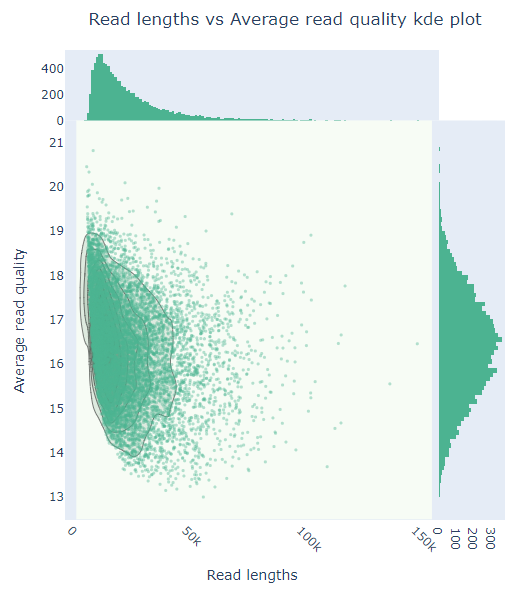 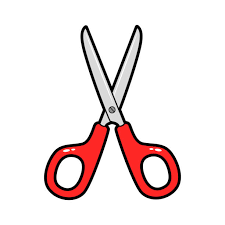 >Q10
<Q10
51
Quality control of long-read data
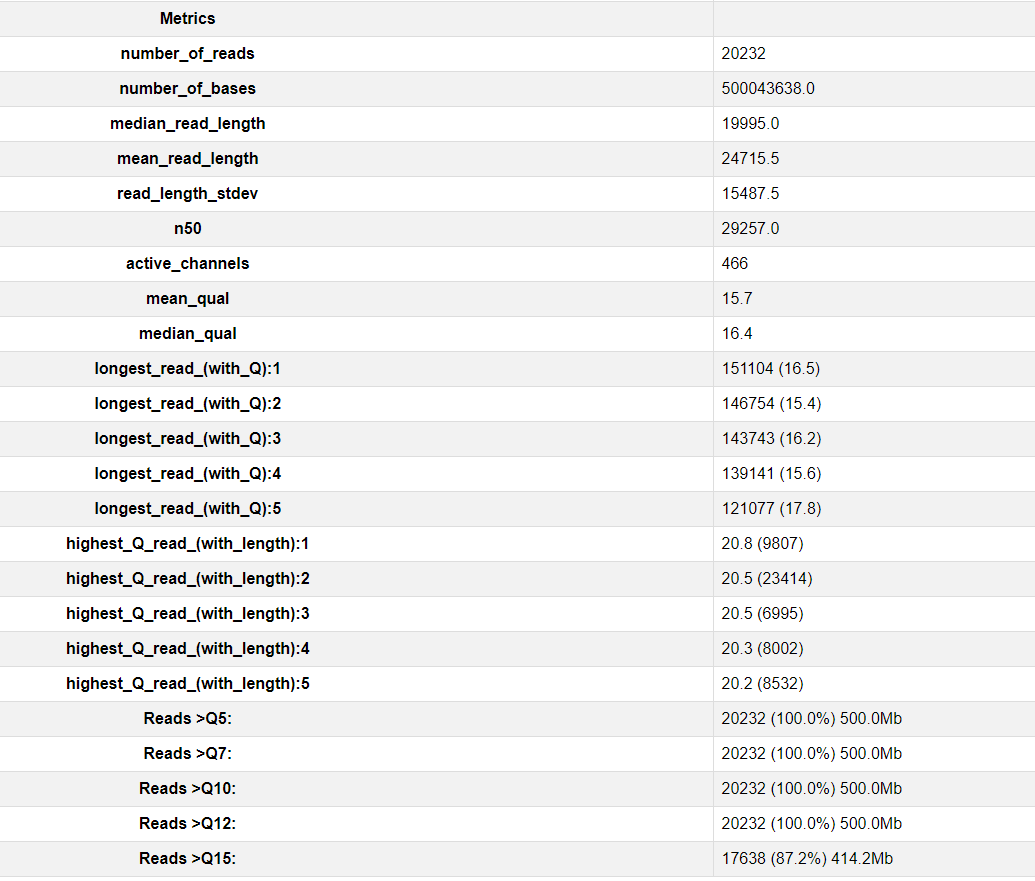 Step 1: Nanoplot

1. Which input types does NanoPlot take? 
5b. What is the sequencing depth of the genome if this is an E. coli? 
5c. Which Q-score has this data been filtered on? 
5d. Do you think this data could be filtered further?
52
Quality control of long-read data
Step 2: Quality filtering with Chopper

2. What does Chopper give you of information and can it be used to infer a new sequencing depth after filtering?
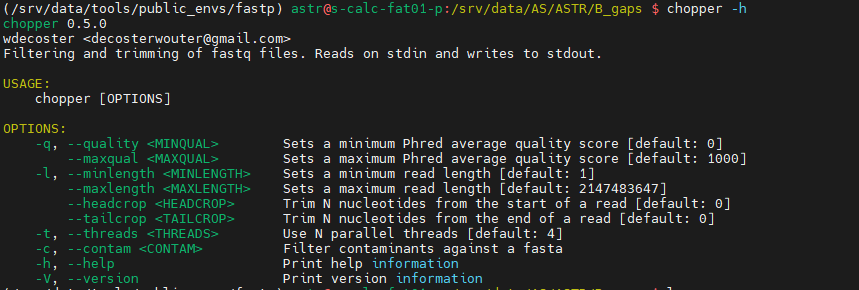 53
Quality control of long-read data
Step 3: NanoPlot again..
 
1a. What is the mean read quality before filtering 
1b. What is the mean read quality after filtering 
2. At what depth do the filtered reads cover your E. coli genome? 
3. What is most important, high quality or high sequencing depth?
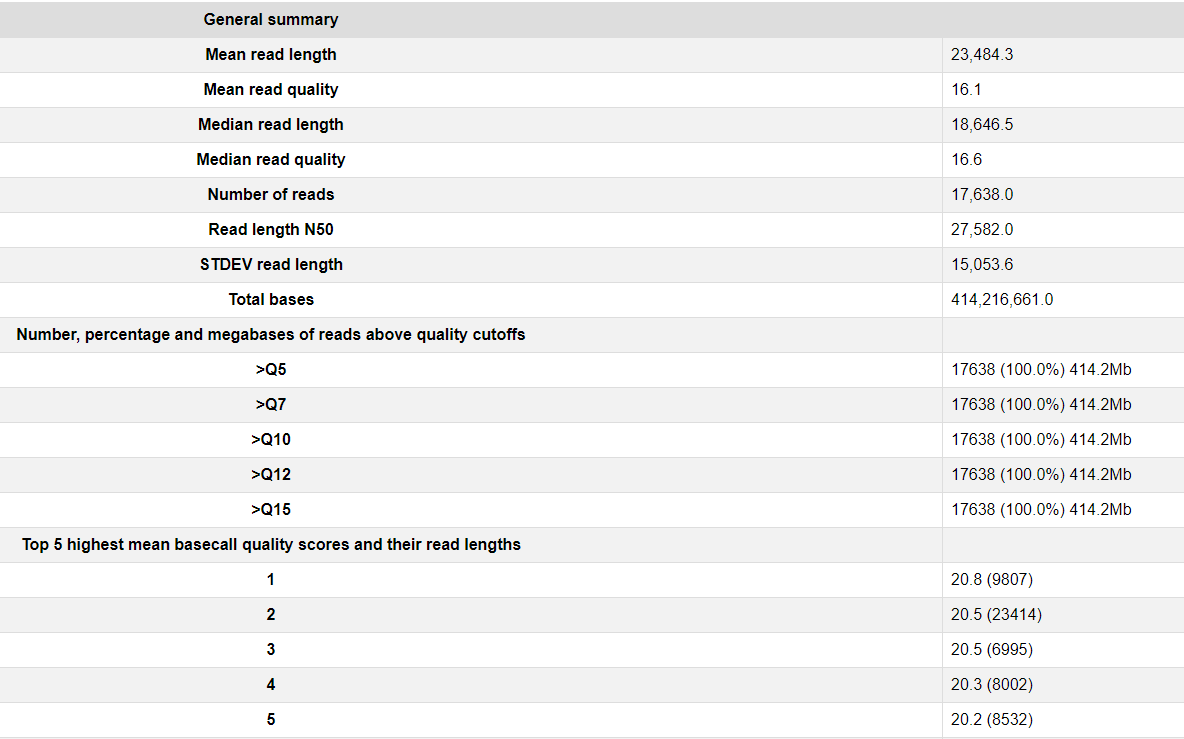 54
ILOs
Describe the FASTQ format
Explain what a phred quality score is 
Explain how phred quality scores are used to assess sequencing accuracy
Describe the output from a Nanopore sequencing run
Name and execute QC software for Nanopore data
55
References
Nanoplot and chopper
Wouter De Coster, Svenn D’Hert, Darrin T Schultz, Marc Cruts, Christine Van Broeckhoven, NanoPack: visualizing and processing long-read sequencing data, Bioinformatics, Volume 34, Issue 15, August 2018, Pages 2666–2669, https://doi.org/10.1093/bioinformatics/bty149
56